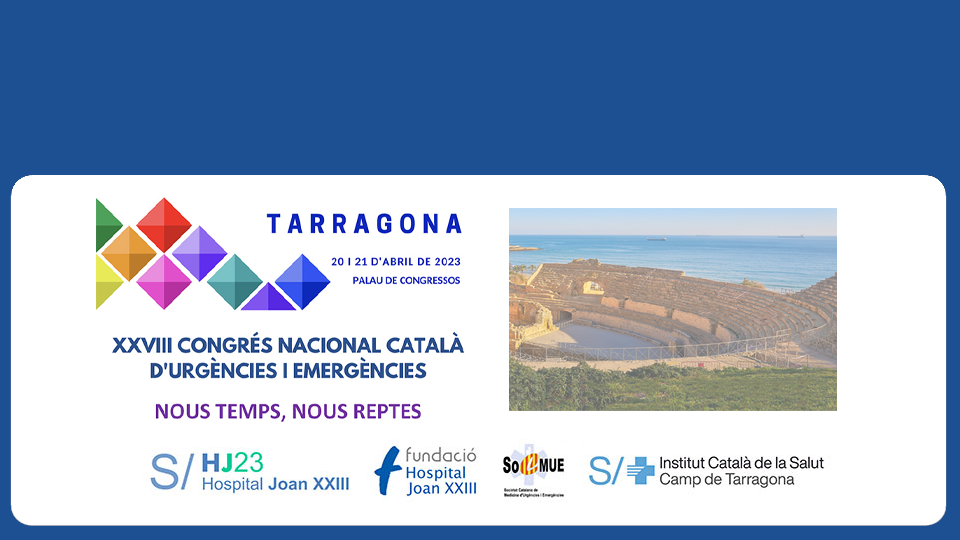 Títol Autor
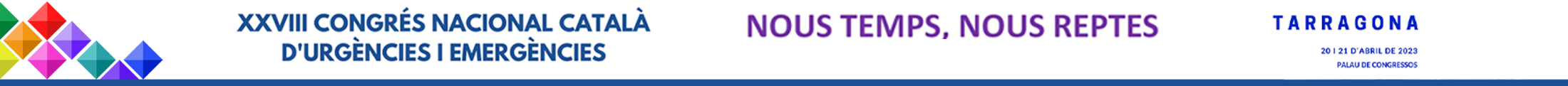 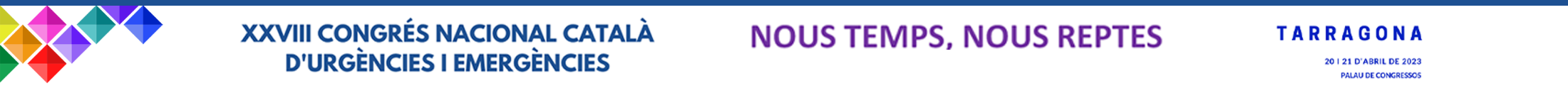